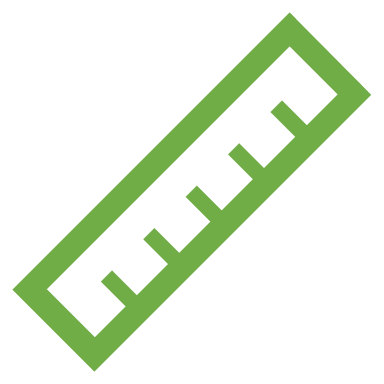 PHÒNG GD&ĐT………..
TRƯỜNG THCS ………….……
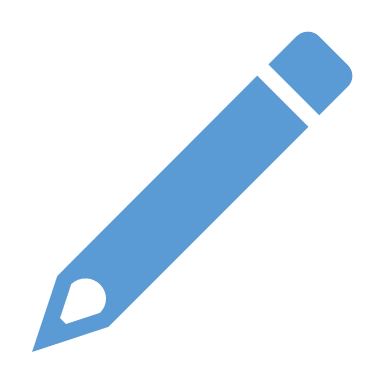 H7-C3-B2
Hình lăng trụ đứng tam giác, lăng trụ đứng tứ giác (tiết 2)
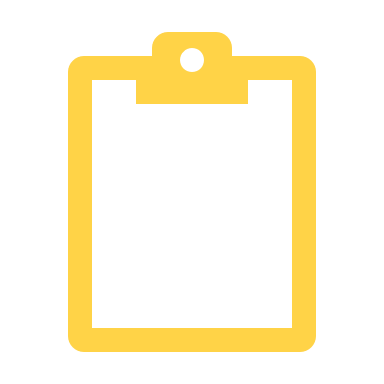 Giáo viên:……………………………
HOẠT ĐỘNG KHỞI ĐỘNG
HOẠT ĐỘNG 1: KHỞI ĐỘNG
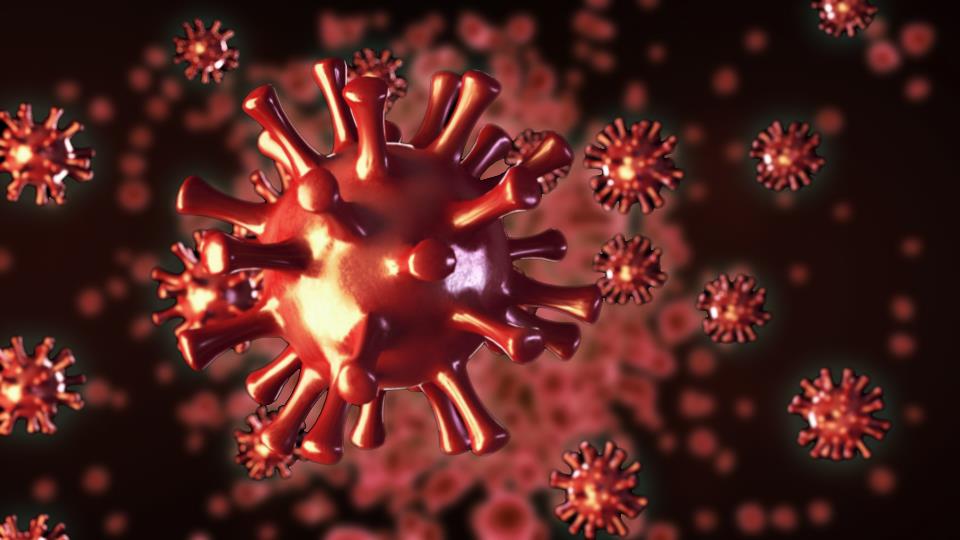 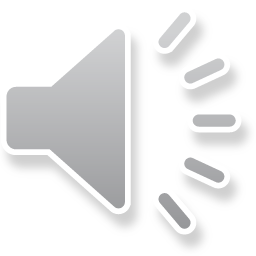 ĐẨY LUI BỆNH DỊCH
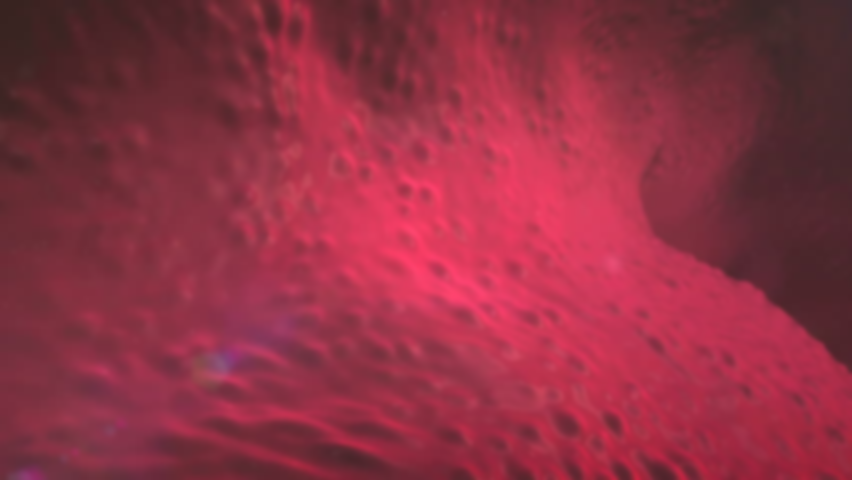 Vi rút Corona
Kháng thể
HƯỚNG DẪN

HS có thể chọn bất kỳ câu hỏi nào từ 1 - 5

Với mỗi câu trả lời đúng, HS sẽ giúp kháng thể đẩy lui được 1 vi rút gây bệnh.
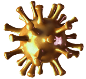 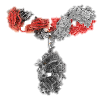 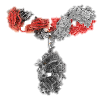 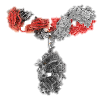 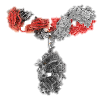 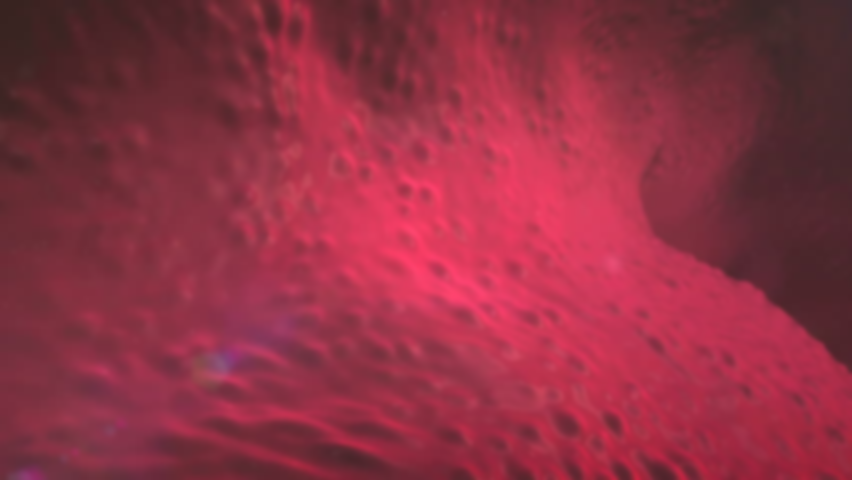 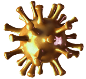 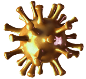 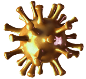 4
1
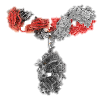 3
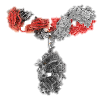 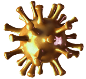 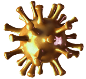 5
2
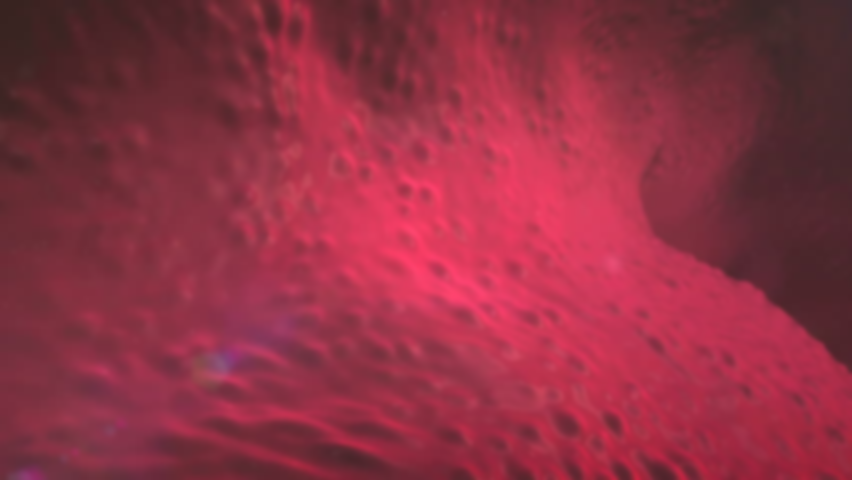 CÂU 1
Các đáy của hình lăng trụ ở hình vẽ dưới là:
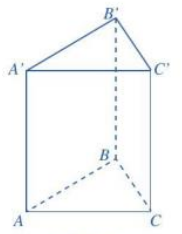 ABC, A’B’C’
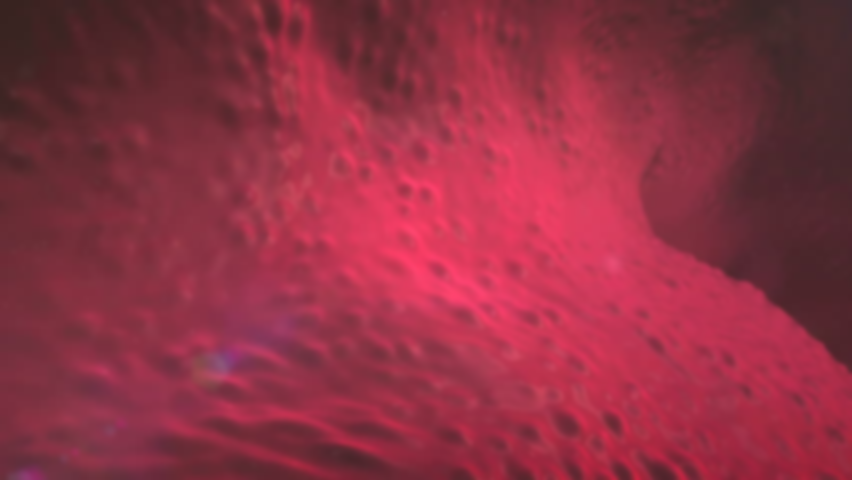 CÂU 2
Các mặt bên của hình lăng trụ ở hình dưới là
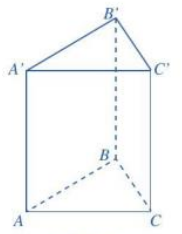 ACC’A’, CC’B’B, ABB’A’
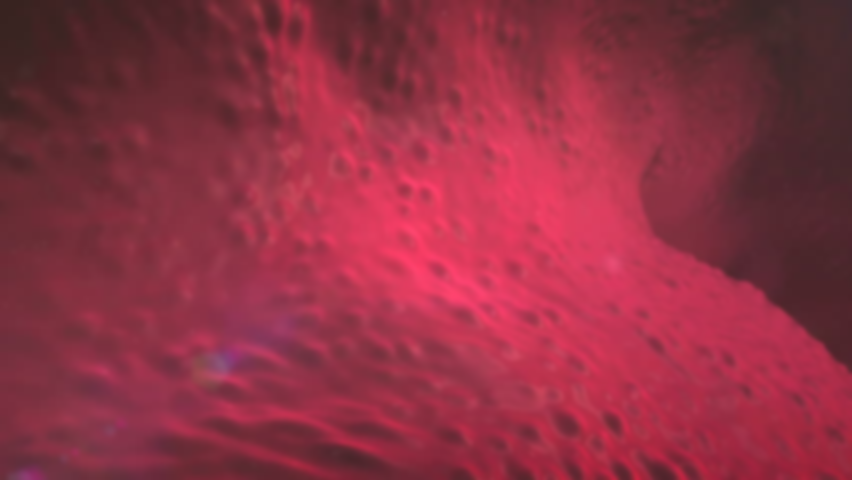 CÂU 3
Chiều cao của hình lăng trụ ở hình vẽ dưới là:
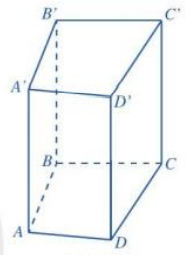 AA’, BB’, CC’, DD’
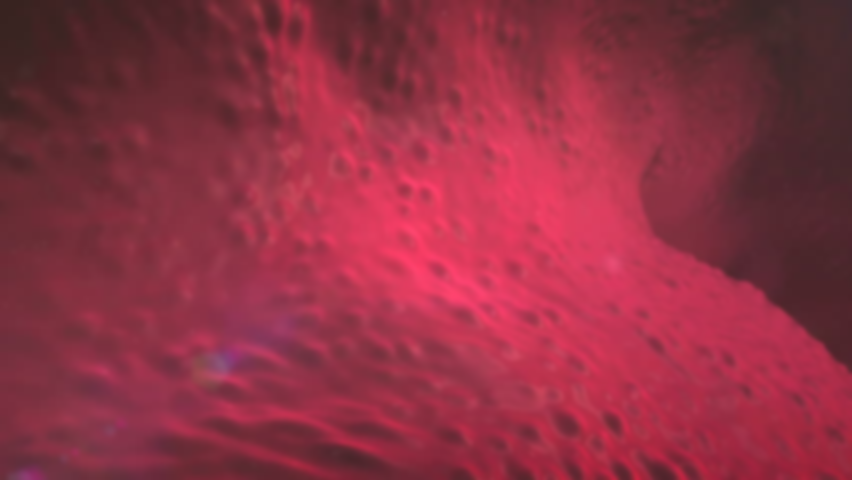 CÂU 4
Các mặt đáy của hình lăng trụ ở hình vẽ dưới là hình gì?
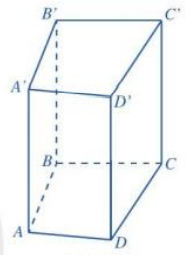 Tứ giác
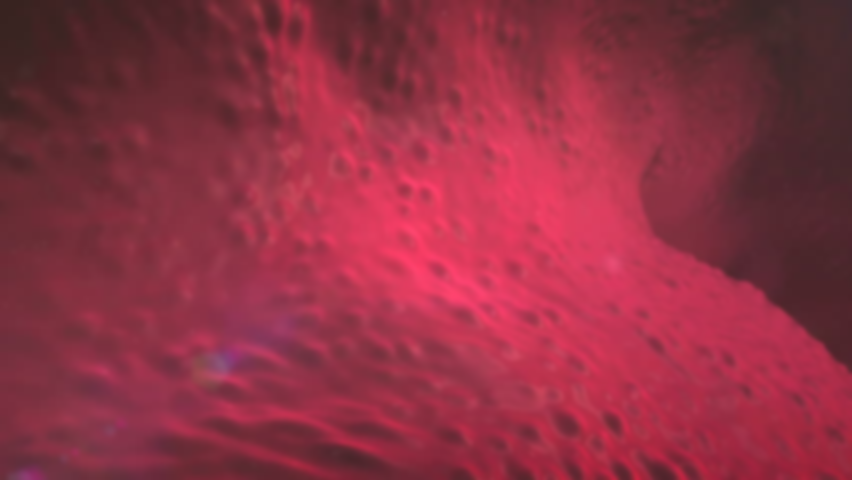 CÂU 5
Hình hộp chữ nhật và hình lập phương có phải là hình lăng trụ đứng không? Nếu có thì đó là các hình lăng trụ đứng tam giác hay tứ giác?
Hình lăng trụ đứng tứ giác
III. Thể tích và diện tích xung quanh của hình lăng trụ đứng tam giác, lăng trụ đứng tứ giác.
HOẠT ĐỘNG HÌNH THÀNH KIẾN THỨC
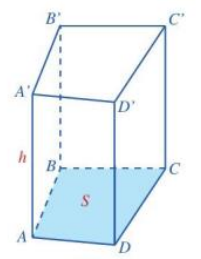 Thể tích của hình lăng trụ đứng tứ  giác , (tam giác) bằng diện tích đáy nhân với chiều cao.
Diện tích xung quanh của hình lăng trụ đứng tứ  giác , (tam giác) bằng chu vi đáy nhân với chiều cao.
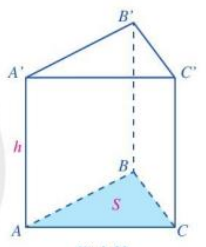 VÍ DỤ
HOẠT ĐỘNG LUYỆN TẬP
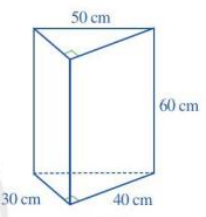 Cho hình lăng trụ đứng tam giác với các kích thước như hình vẽ. Hãy tính thể tích và diện tích xung quanh của hình lăng trụ đứng tam giác đó.
Giải
Thể tích của hình lăng trụ tam giác trên là:
Diện tích xung quanh của hình lăng trụ tam giác trên là:
HOẠT ĐỘNG HÌNH THÀNH KIẾN THỨC
Đ
Đ
Đ
S
Đ
S
Đ
Đ
Đ
Đ
Đ
Đ
BÀI 3. SGK/86
HOẠT ĐỘNG LUYỆN TẬP
Quan sát hình vẽ, hình nào là hình lăng trụ đứng tam giác? Lăng trụ đứng tứ giác? Tính diện tích xung quanh và thể tích của các hình LTĐ tam giác và LTĐ tứ giác đó.
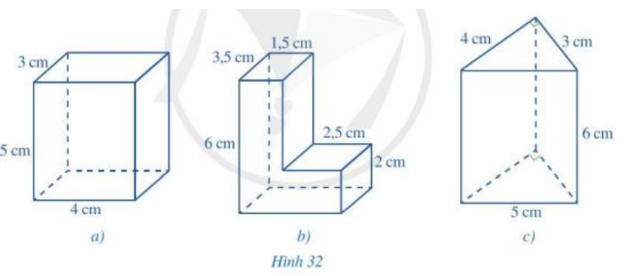 ĐÁP ÁN
HOẠT ĐỘNG LUYỆN TẬP
Hình LTĐ tứ giác là Hình a
Hình LTĐ tam giác là Hình c
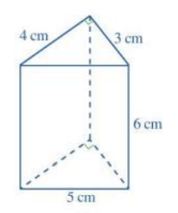 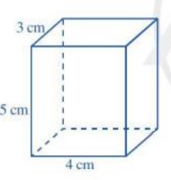 Ta có:
Ta có:
Hoạt động nhóm đôi:
HOẠT ĐỘNG VẬN DỤNG
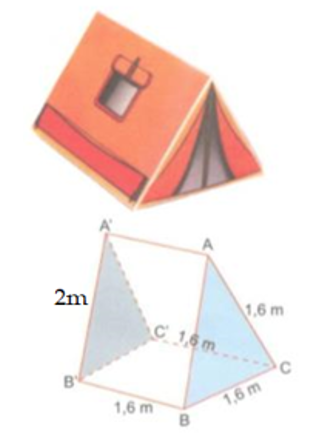 Mai và Lan muốn đi cắm trại vào cuối tuần. Hai bạn đã mua một “Chiếc Lều” vải như hình vẽ. Con hãy giúp hai bạn tính xem diện tích xung quanh của “Chiếc Lều” là bao nhiêu nhé.
Đáp án:
HOẠT ĐỘNG VẬN DỤNG
Chu vi đáy của “Chiếc Lều” là:
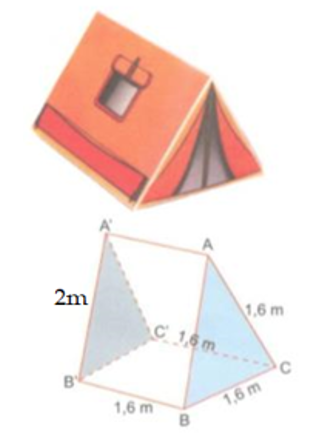 Diện tích xung quanh của “Chiếc Lều” là:
HƯỚNG DẪN TỰ HỌC Ở NHÀ
- Hoàn thành bài tập sau:
a) Hình nào dưới đây là hình lăng trụ đứng tam giác, hình lăng trụ đứng tứ giác?
b) Tính diện tích xung quanh và thể tích của các hình vẽ dưới đây.
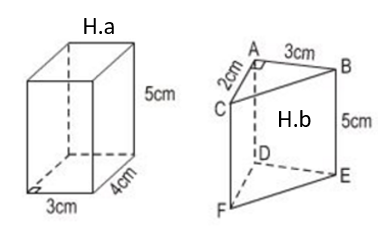 - Xem lại lý thuyết và các công thức tính diện tích xung quanh, thể tích của hình lăng trụ đứng tam giác, hình lăng trụ đứng tứ giác.
- Làm các bài tập: ..... SBT trang ....
- Chuẩn bị bài mới: Xem lại kiến thức của cả chương để tiết sau Ôn tập.